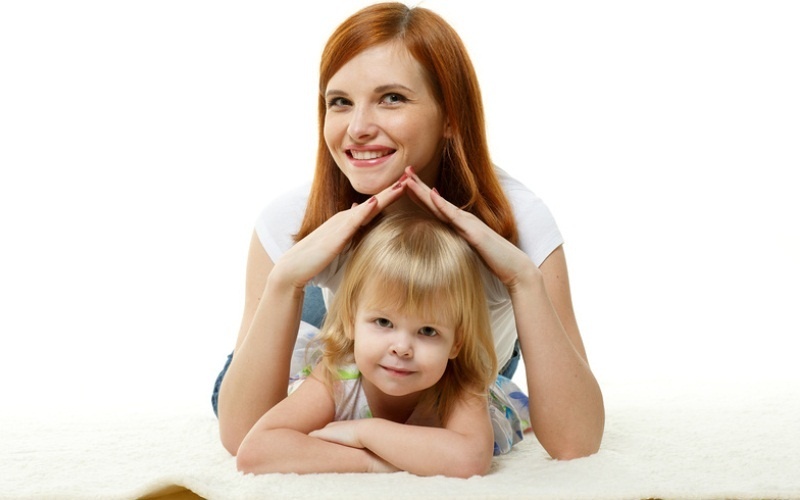 ПОТРЕБНОСТИ ДЕТЕЙ(итоги диагностики психических и познавательных процессов в старшей группе)
педагог-психолог
                                      МБДОУ  Детский сад № 5   пгт. Тымовское
О.В. Логинова
Общая осведомлённостьНЕЛЕПИЦЫ(выявление  знаний ребёнка об окружающем мире, способности эмоционально откликаться на нелепость рисунка)
ВРЕМЕНА ГОДА (выявление уровня сформированности представлений о временах года)
РАЗВИТИЕ ПСИХИЧЕСКИХ ПРОЦЕССОВВНИМАНИЕ (выявление способности устанавливать тождество, сходство и различия предметов на основе зрительного анализа)
ПАМЯТЬ (анализ объёма непосредственно образной памяти у ребёнка)
Мышление (выявление уровня развития наглядно-образного мышления, элементов логического мышления, умения группировать предметы по их функциональному назначению)
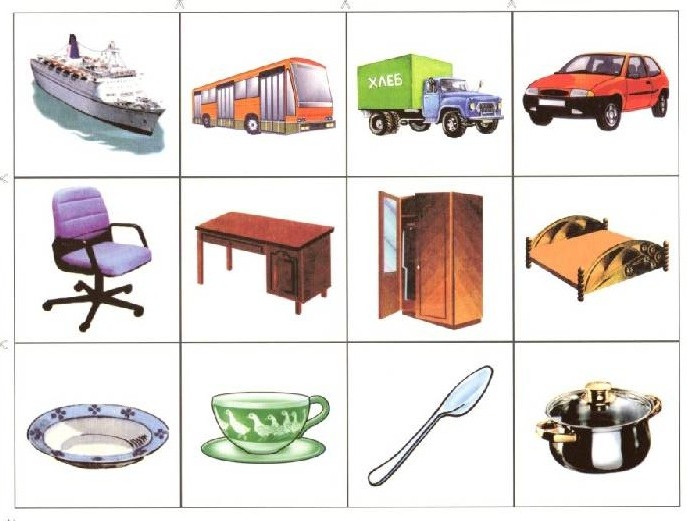 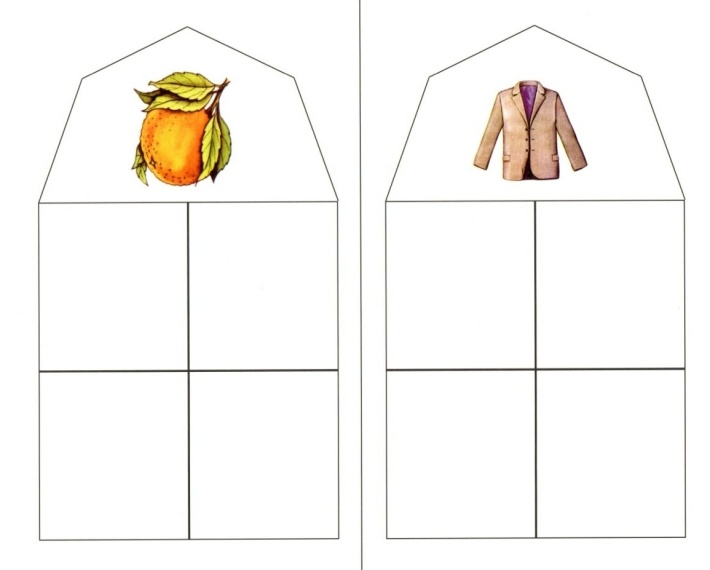 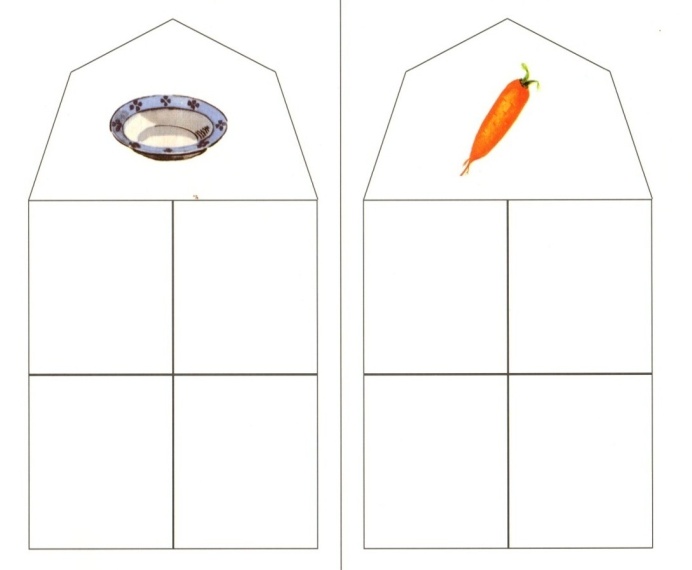 МЫШЛЕНИЕ (определение уровня развития наглядно-образного мышления, организации деятельности, умения действовать по образцу, анализировать пространство)
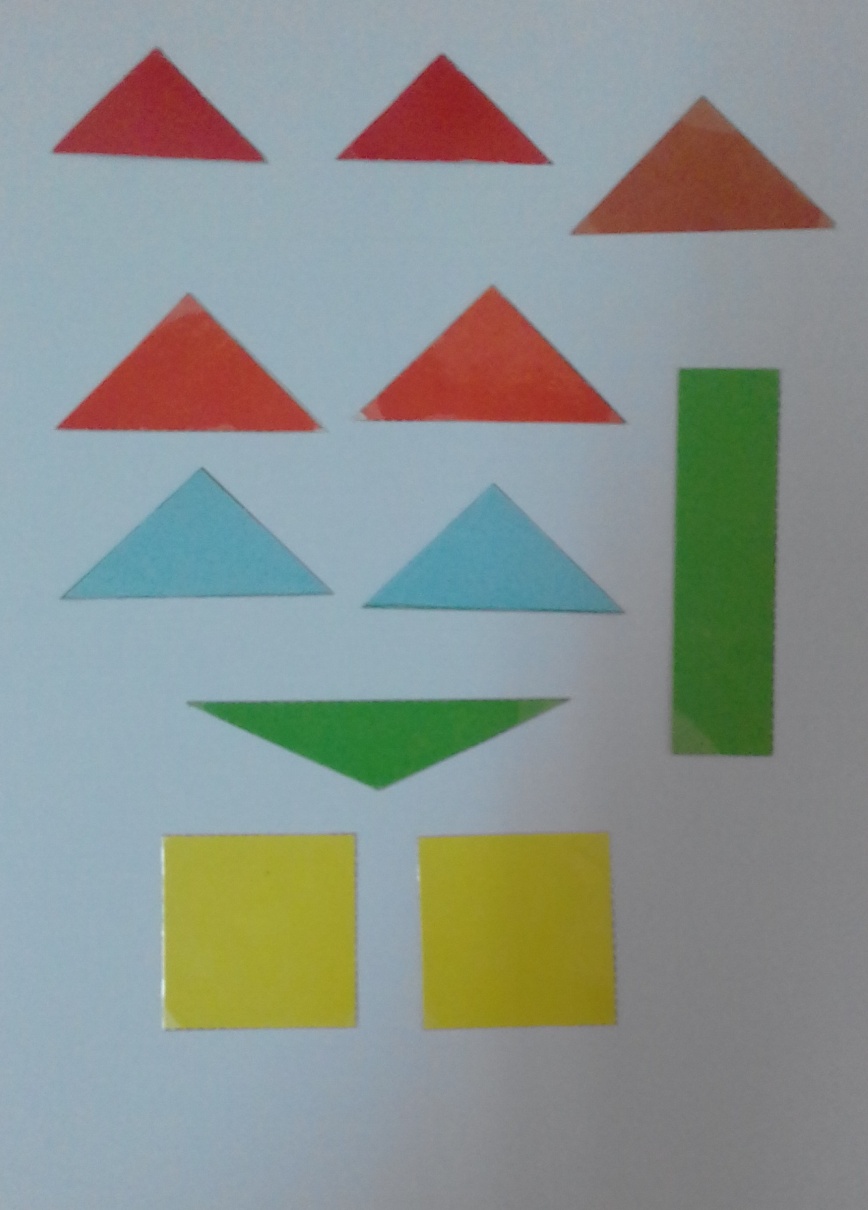 РИСУНОК ЧЕЛОВЕКА (ВЫЯВЛЕНИЕ СФОРМИРОВАННОСТИ ОБРАЗНЫХ И ПРОСТРАНСТВЕННЫХ ПРЕДСТАВЛЕНИЙ У РЕБЁНКА, УРОВНЯ РАЗВИТИЯ ЕГО ТОНКОЙ МОТОРИКИ; ПОЛУЧЕНИЕ ОБЩЕГО ПРЕДСТАВЛЕНИЯ ОБ ИНТЕЛЛЕКТЕ РЕБЁНКА В ЦЕЛОМ)
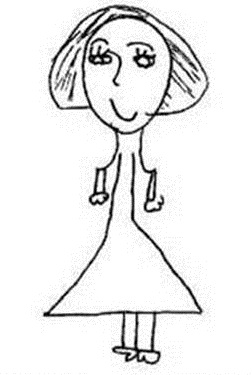 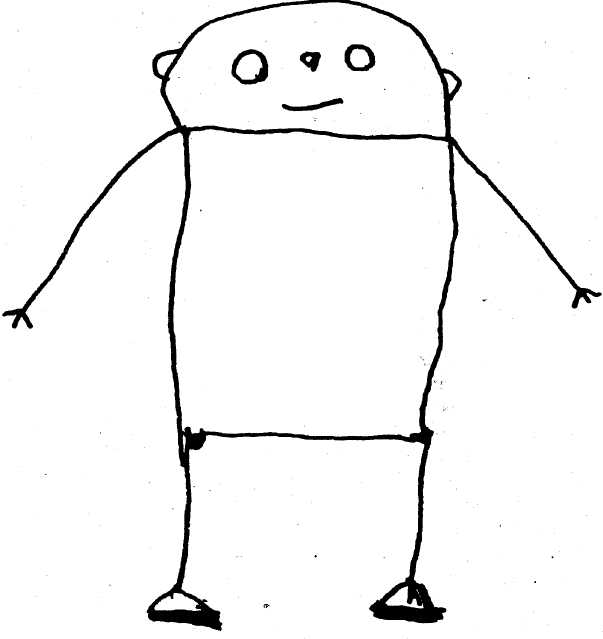 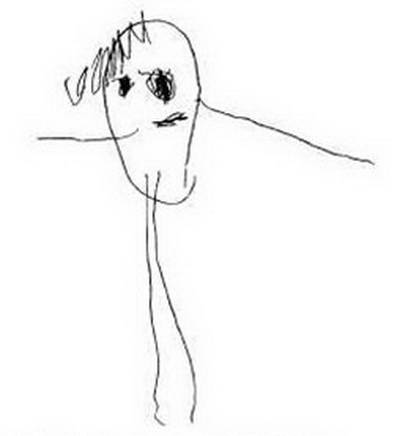 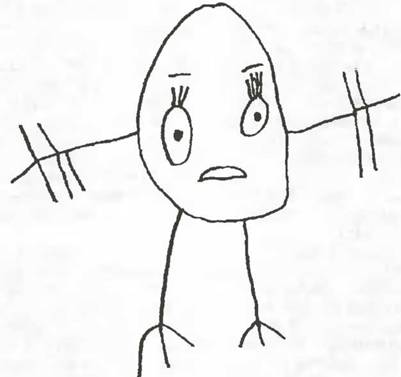 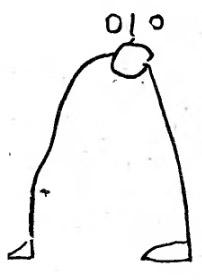 ПОСЛЕДОВАТЕЛЬНЫЕ КАРТИНКИ(выявление способности ребёнка понять сюжет в целом, умения устанавливать причинно-следственные связи, составлять последовательный рассказ)
РАЗРЕЗНЫЕ КАРТИНКИ (выявление уровня восприятия, умения воспроизводить целостный образ предмета)
ВООБРАЖЕНИЕ(выявление уровня развития воображения ребёнка, оригинальности и гибкости мышления)
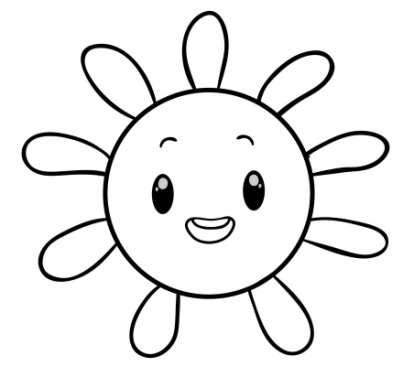 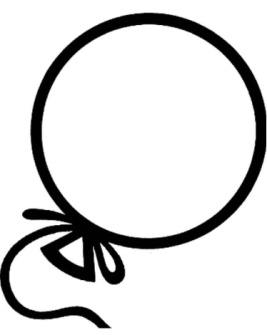 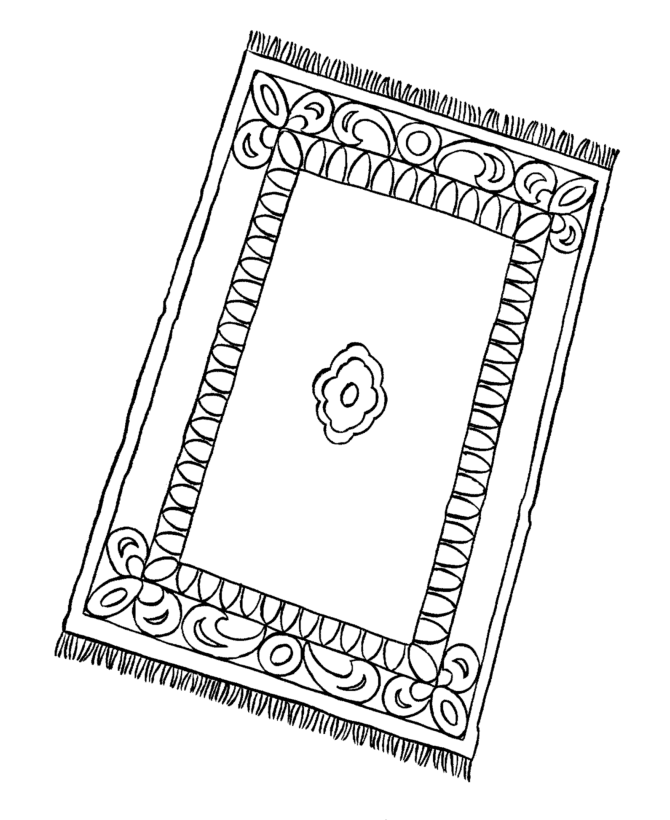 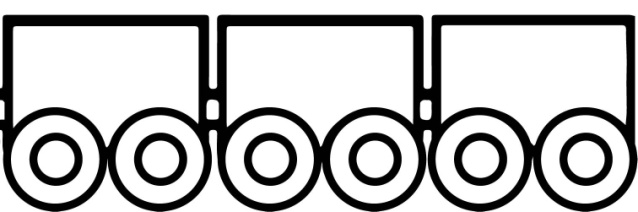 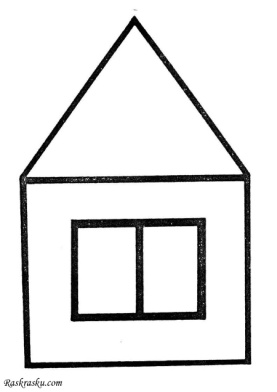 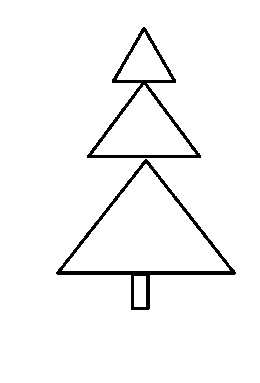 Протокол по группе
Уровень развития по группе
РЕБЁНОК ДОЛЖЕН ЗНАТЬ И